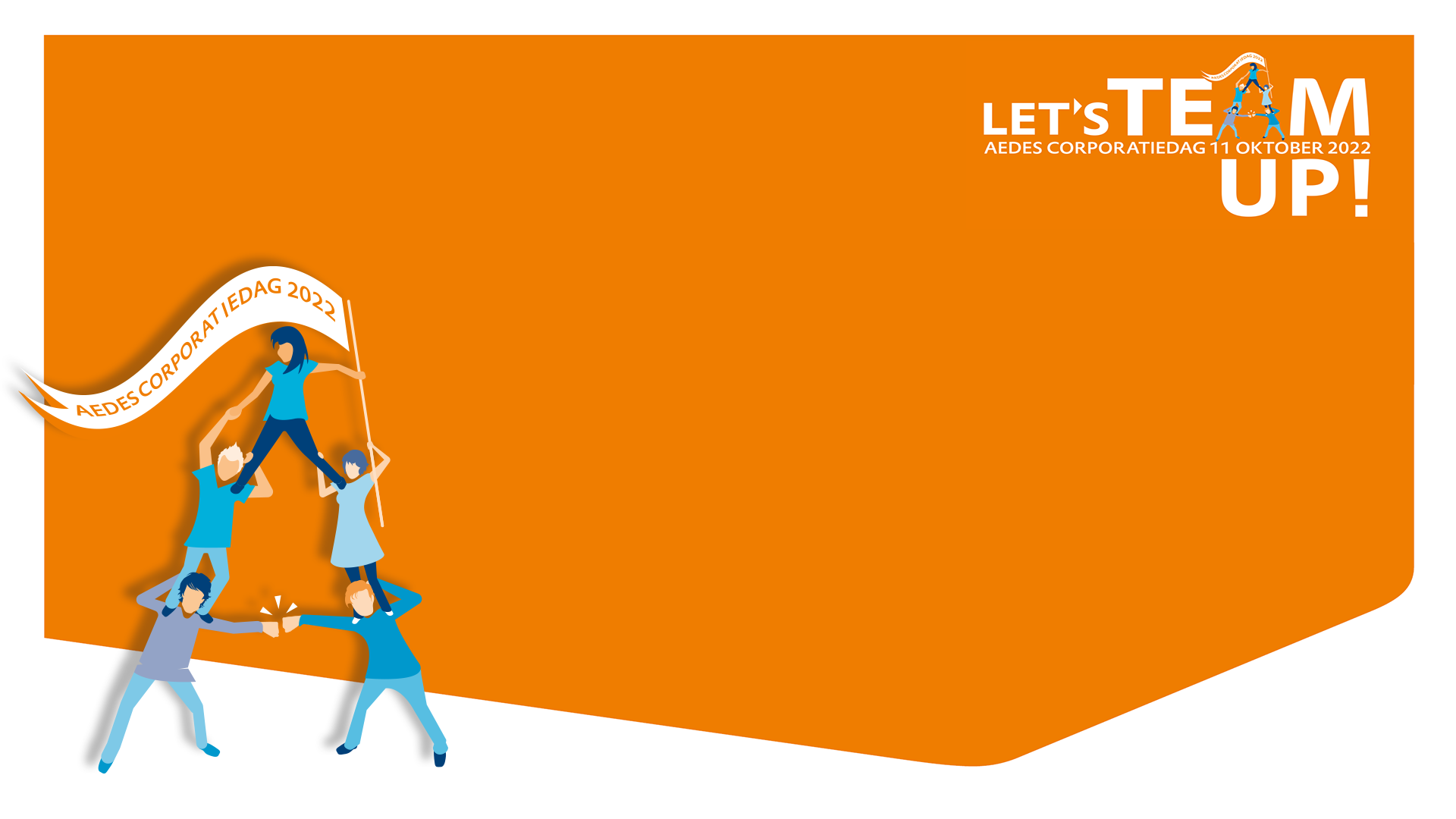 Voer digitaal een meting uit
in het Apptimize Platform!

1. Download de applicatie door in de App store of 
    Google Play te zoeken naar “Apptimize Platform”

2. Installeer de applicatie

3. Log in met
    Gebruikersnaam: aedes@apptimize.nl
    Wachtwoord:       Aedes2022!

Wacht na het inloggen op verdere 
instructies in de presentatie.
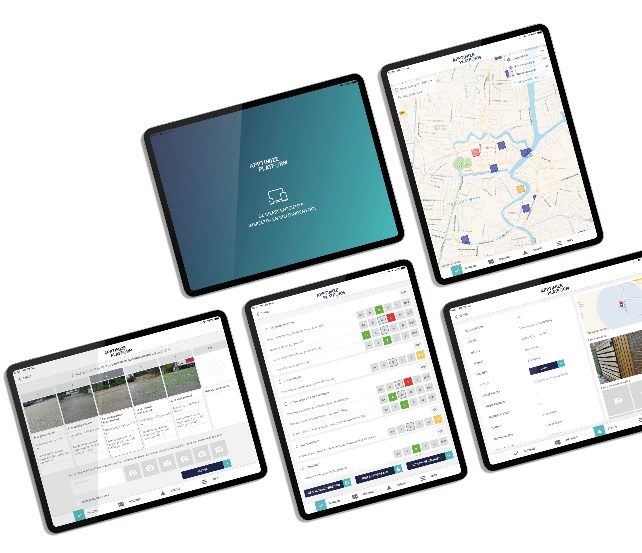 Welkom!
Workshop: Hoe beeldkwaliteit kan bijdragen aan een betere buurt en (groene) woonomgeving
Beeldkwaliteit & leefbaarheid
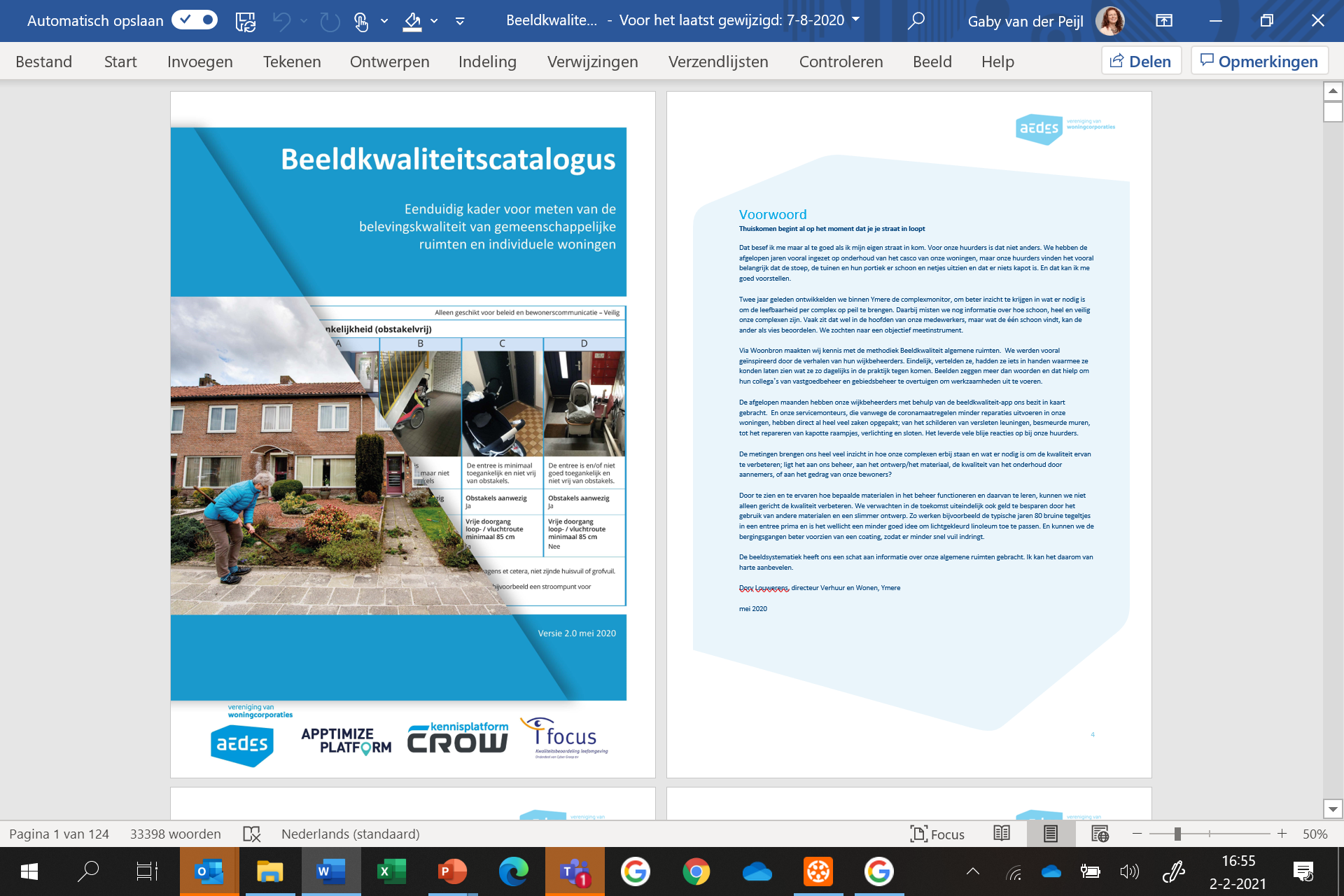 Hoe kan beeldkwaliteit bijdragen aan een betere buurt en (groene) woonomgeving. 
Praktijkvoorbeelden van samenwerking tussen gemeente en corporaties.
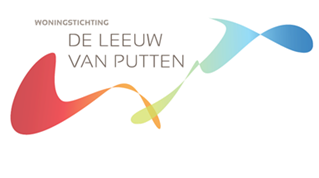 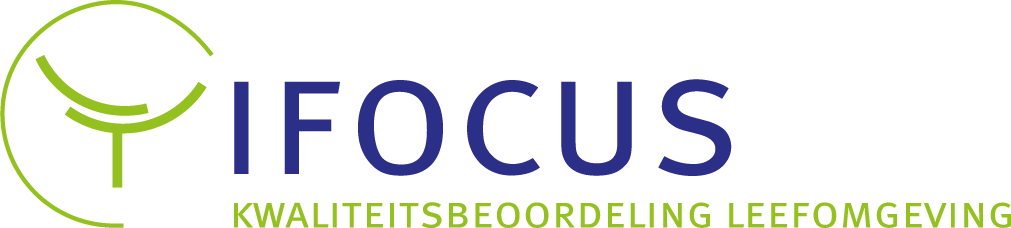 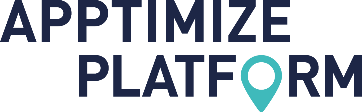 Programma
13.30 – 14.45
Start programma, welkom door Aedes, Simone Boeren  
2)  Wat is Beeldkwaliteit, door iFocus, Marian Kunst 
3)  Toepassing beeldkwaliteit tuinen, de Leeuw van Putten, 
     Marloes van der Stroom
4)  Ruimte voor vragen, hoe start je met beeldkwaliteit
5)  Meting uitvoeren met het Apptimize Platform, Pieter Swarte 
6)  Ruimte voor vragen en einde programma
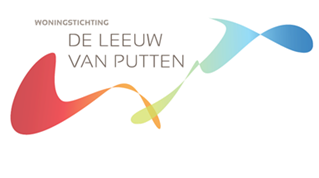 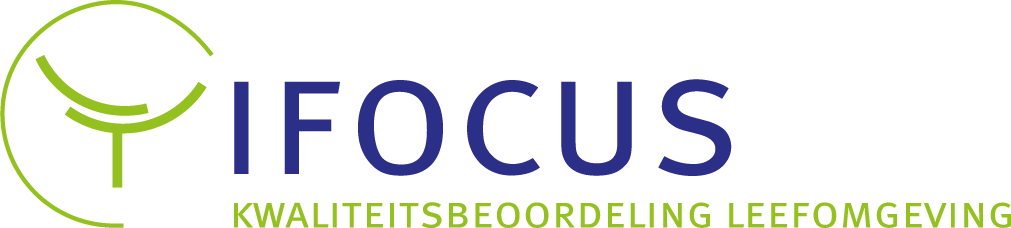 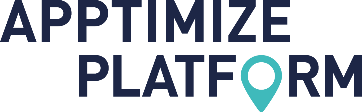 Wat is beeldkwaliteit?
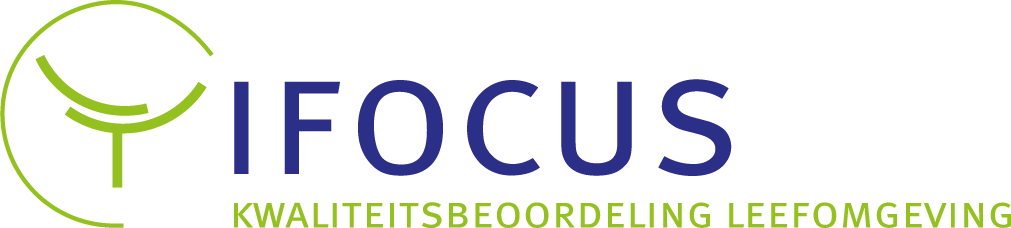 Waar zet je beeldkwaliteit voor in?
Kwaliteit objectief en uniform in beeld brengen; 

Visuele kwaliteit voor gebruik in het beleid, dagelijks handelen, contracten, leefbaarheid en investeren waar het nodig is;

Thema’s schoon, heel en veilig.
Vandaag gaat het over het thema tuinen!
Er kan nog veel meer!
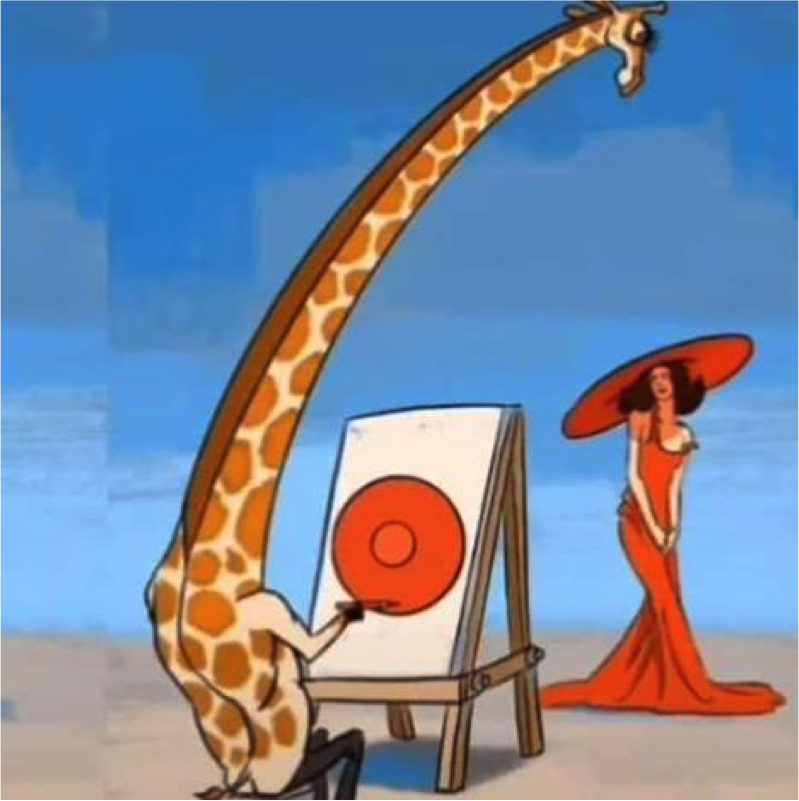 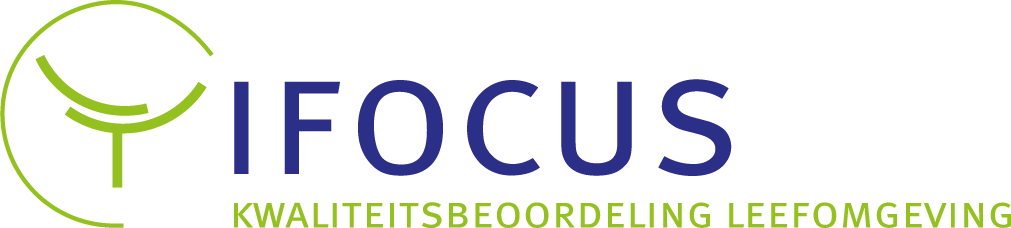 Invloed op kwaliteit – BIG - BOM
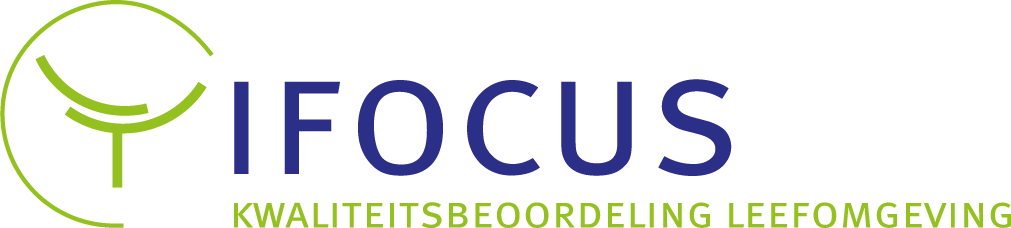 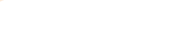 Beeldmeetlat
KWALITEIT IN BEELD
TECHNISCHE OMSCHRIJVING NORM(EN)
ALGEMENE OMSCHRIJVING
TOELICHTING EN ONDERBOUWING
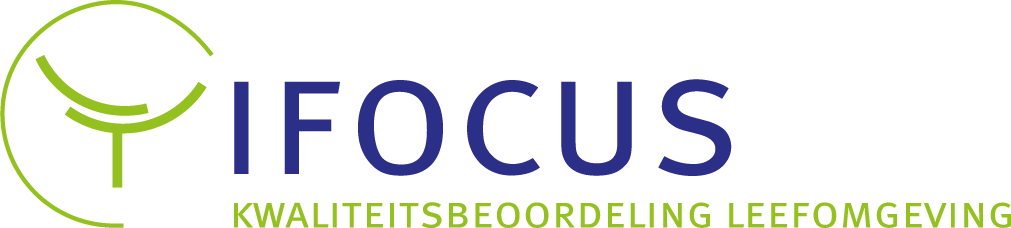 Kwaliteitscatalogus
190 schaalbalken
Schoon, heel en veilig
Ingedeeld in de ruimtes / voorzieningen per wooncomplex
Meetinstructies/Definities
Algemene uitgangspunten
Specifieke uitgangspunten
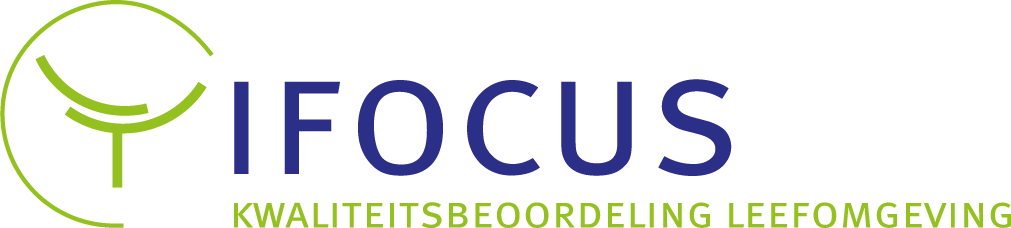 Niveaus
Omschrijving ambitie niveaus
A+	=  brandschoon (nieuw)
A 	=  schoon
B 	=  begint er minder schoon uit te zien (niet storend)
C 	=  ziet er vuil uit (begint storend te worden)
D 	=  zeer vuil (duidelijk storend/gevaarlijk)
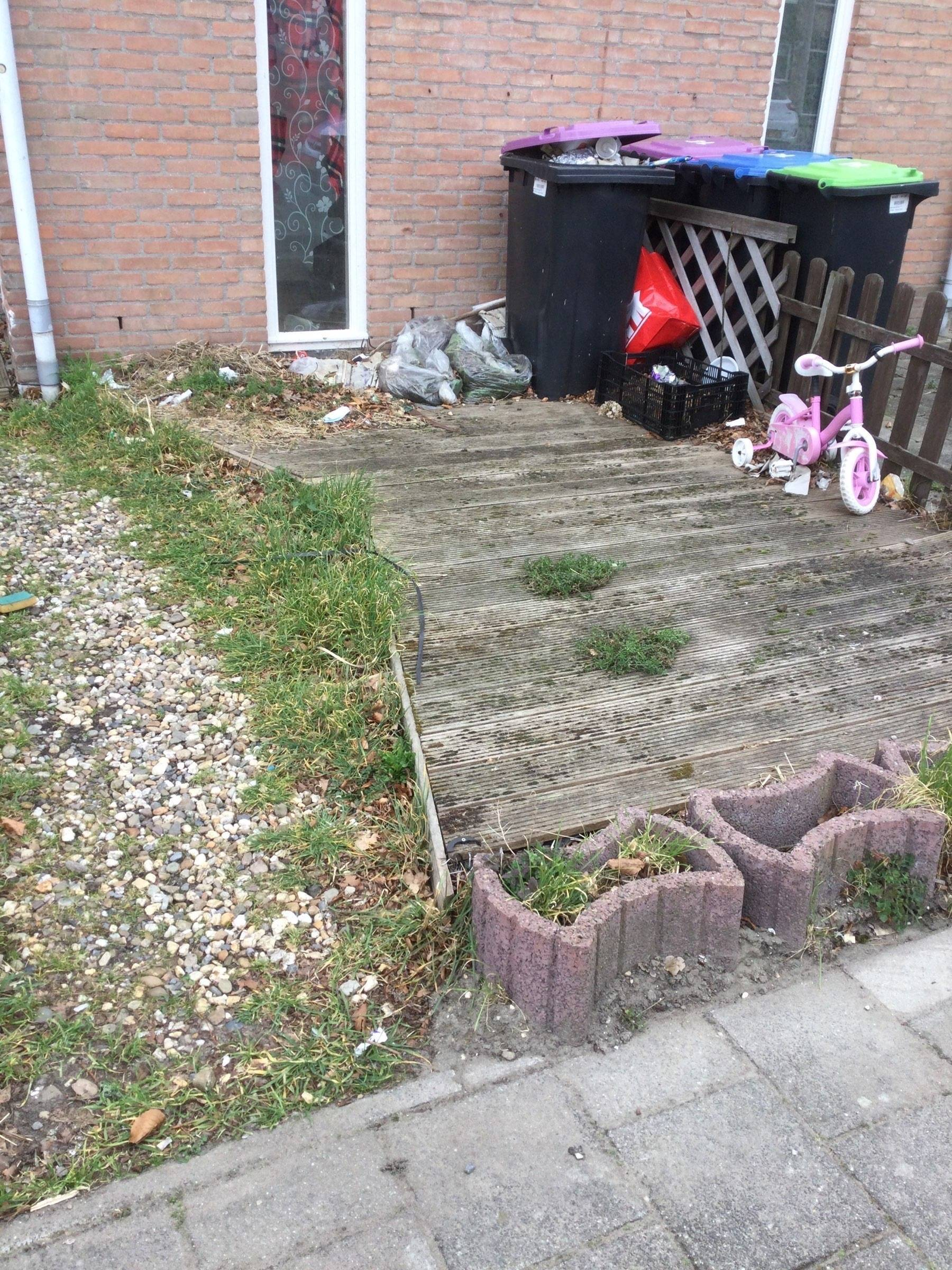 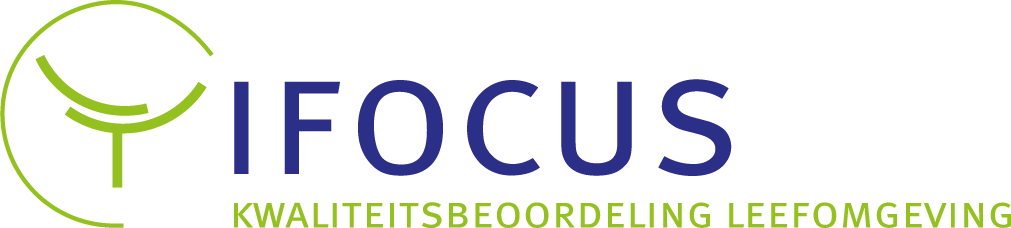 Meetinstructie
Alle ruimten per portiek of voor- en achtertuin doorlopen en bekijken.
Zoek per schaalbalk de slechtste plek bijv.:
	de slechtste m2 of de plek waar grofvuil aanwezig is of waar de 	meeste beschadigingen zijn.
Het is A+,A, B,C of D bij schaalbalken met vijf niveaus of hoogste of laagste bij schaalbalken met twee niveaus. 
Indien een voorziening/ruimte er niet is, niks invullen (nvt).
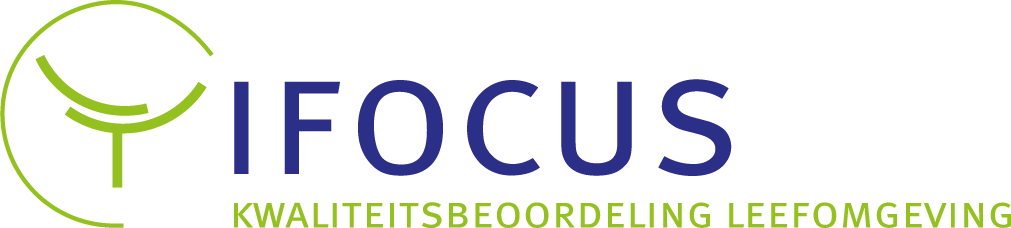 Inrichting, gebruik of onderhoud?
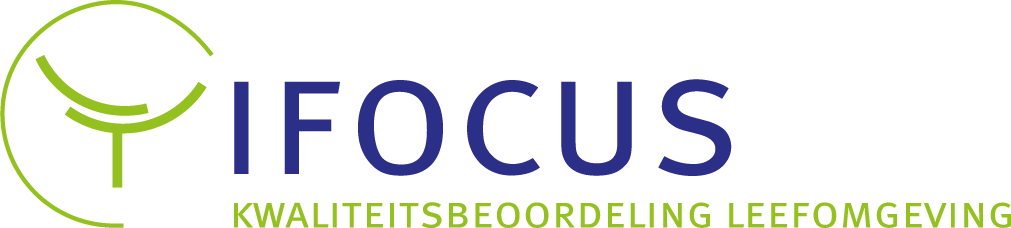 Aanpak Tuinen project de Leeuw van Putten
Aanpak 
Resultaten in Apptimize Platform
Wat is er met de resultaten gedaan?
Hoe hebben bewoners gereageerd?
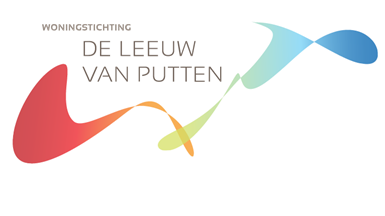 Marloes van der Stroom De Leeuw van Putten
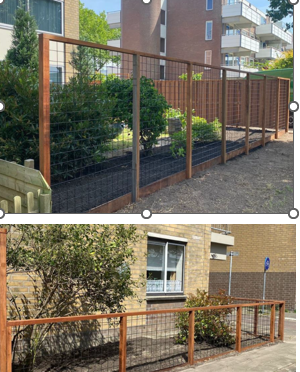 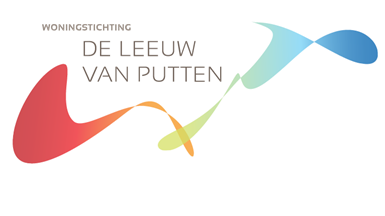 Tuinenbeleid De Leeuw van Putten
Jaarlijkse schouw
Beeldmeetlatten algemene huurvoorwaarden 
Beeldmeetlatten tuinovereenkomst
Kansen ter bevordering van klimaatadaptatie 
Handhaving aan de hand van resultaten schouwVoorkomen van wateroverlast & hittestress 
Meedenken met duurzame opties
Bijvoorbeeld bij een oprit grasblok i.p.v. stenen als parkeerplek
Programma van eisen hovenier
Ophogen van de tuin, gratis 3 kuub zand verstrekken
Volledig bestrate tuin weer terug brengen naar 60/40 regel bij mutatie
Na tuinrenovatie wordt een tuinovereenkomst getekend
Koppeling sociaal
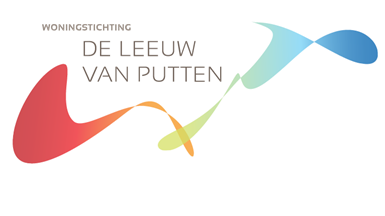 Gebruik beeldkwaliteit praktijk
Gecontroleerd op diverse punten:
Beeldmeetlatten algemene huurvoorwaarden 
Beeldmeetlatten tuinovereenkomst
 60/40 verhouding, bomen/probleemtakken, gazon/grashoogte, onkruid, 
      opslag grof-  /huisvuil en schuttingen 
Door middel van beeldkwaliteit bezit in kaart te brengen en pijnpunten scherp te krijgen. 
Beeldkwaliteit wordt gebruikt bij:
Dagelijks onderhoud van de tuinen
Maken van de begroting
Input voor projecten
Sociale verbinding & controle
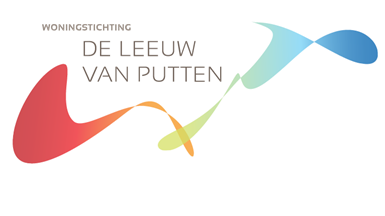 Tuinbeheer
Actief controleren in de wijk
Budget beheerder buitenruimte 
Groene en rode kaart systeem 
	(Groen = compliment, Rood = verzoek tot actie en contact)
Gratis uitleenservice van tuingereedschap 
Tuin abonnement aanbieden (in ontwikkeling)
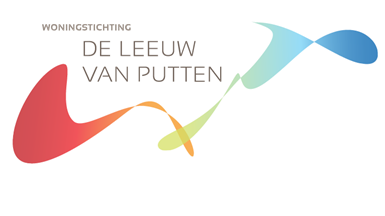 Resultaat in Cijfers
Tijdens de pilotmeting zijn ca. 2000 tuinen beoordeeld.
Circa 80% van de bewoners is na aanschrijven aan de slag gegaan met hun tuin.
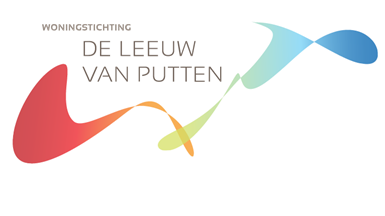 Maatwerk
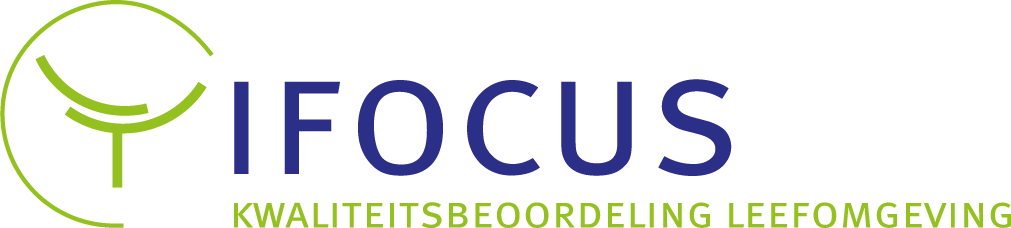 Tuinenmeting
Probleem: Tuinen in  relatie tot klimaatdoelstellingen.
Inventariseren huidige situatie met betrekking tot groen/grijs.

Meting op het totale bezit
Verdeling groen/grijs, problemen erfafscheiding en onderhoud van de tuin

Beoordelen scores en plannen van aanpak
Urgentie bepalen op zowel wijk als adres niveau

Doorvoeren acties
Bewoners aanspreken, alternatieven bieden.

Meting impact aanpak
Na het uitvoeren van de acties monitoren om de impact te volgen.
1
2
3
4
5
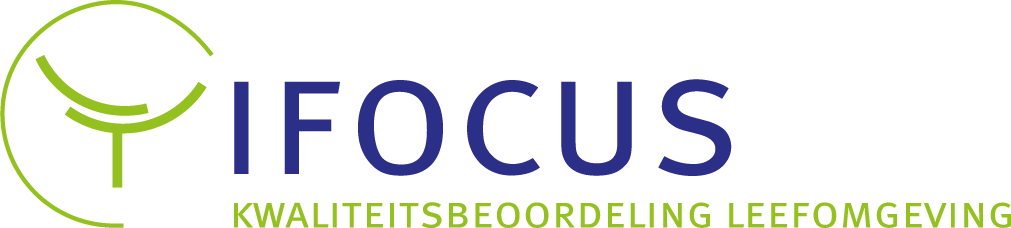 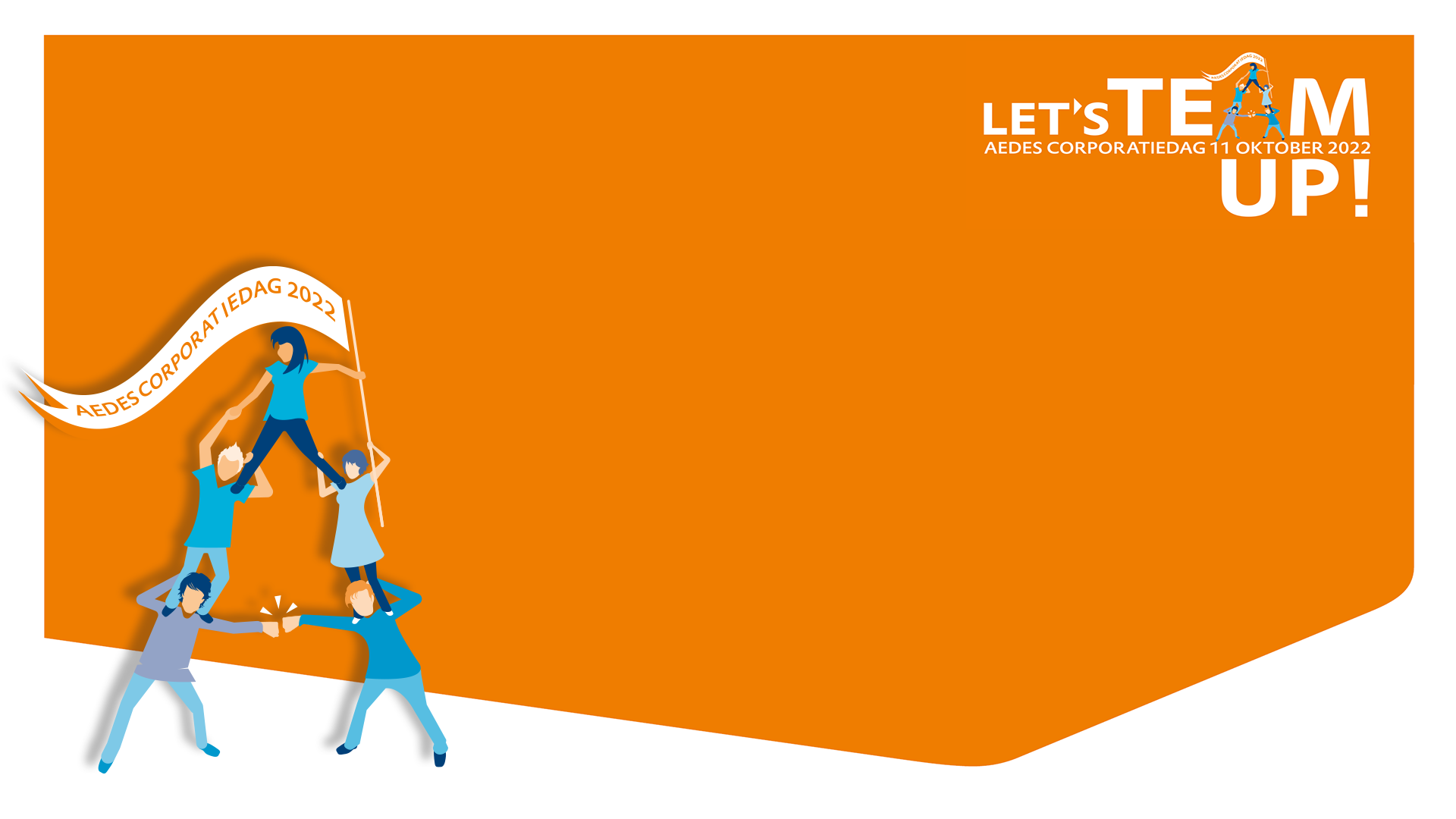 Interactie
Vragen? Praktijkvoorbeelden?
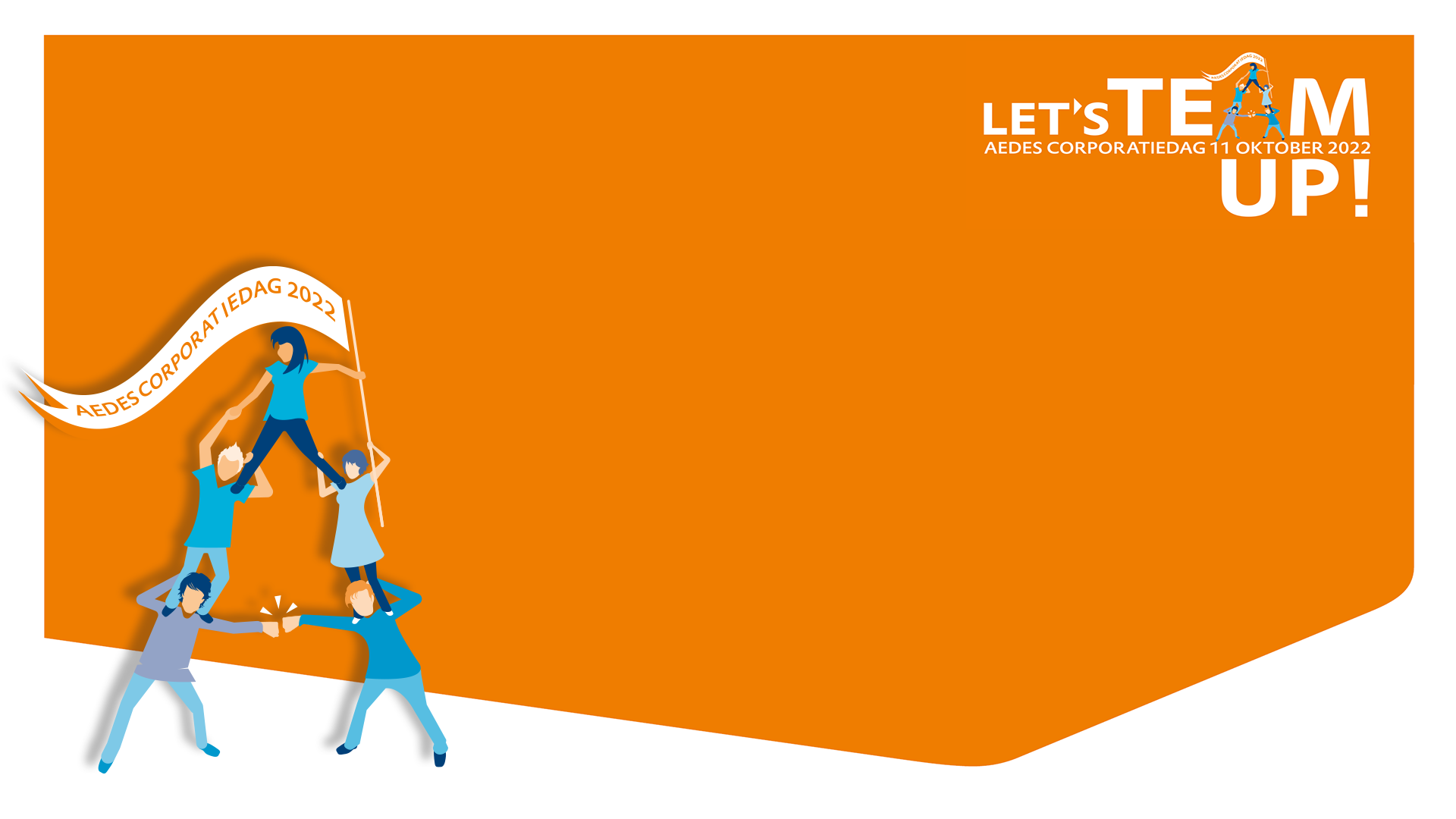 Voer digitaal een meting uit
in het Apptimize Platform!

1. Download de applicatie door in de App store of 
    Google Play te zoeken naar “Apptimize Platform”

2. Installeer de applicatie

3. Log in met
    Gebruikersnaam: aedes@apptimize.nl
    Wachtwoord:       Aedes2022!

Wacht na het inloggen op verdere 
instructies in de presentatie.
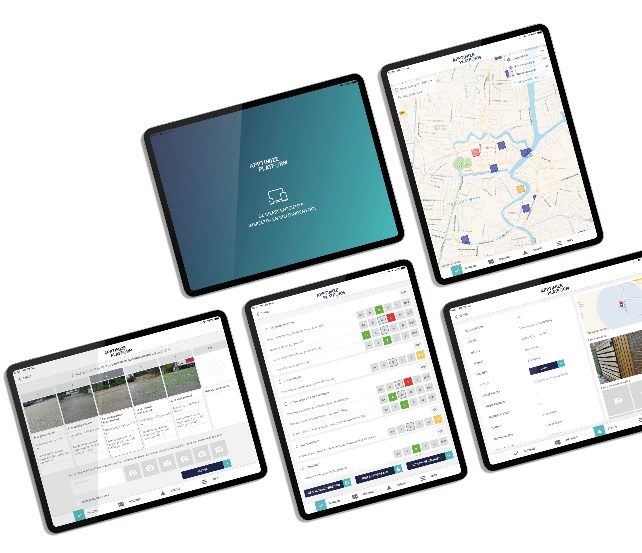 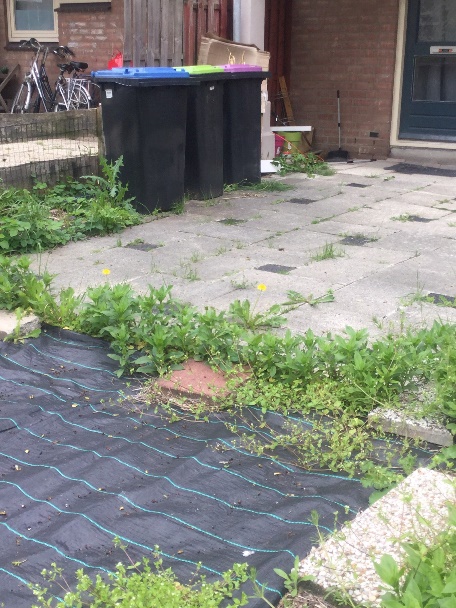 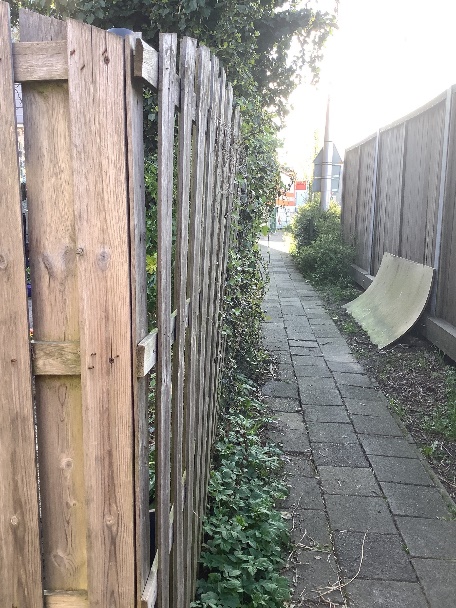 Inzichten /Rapportages
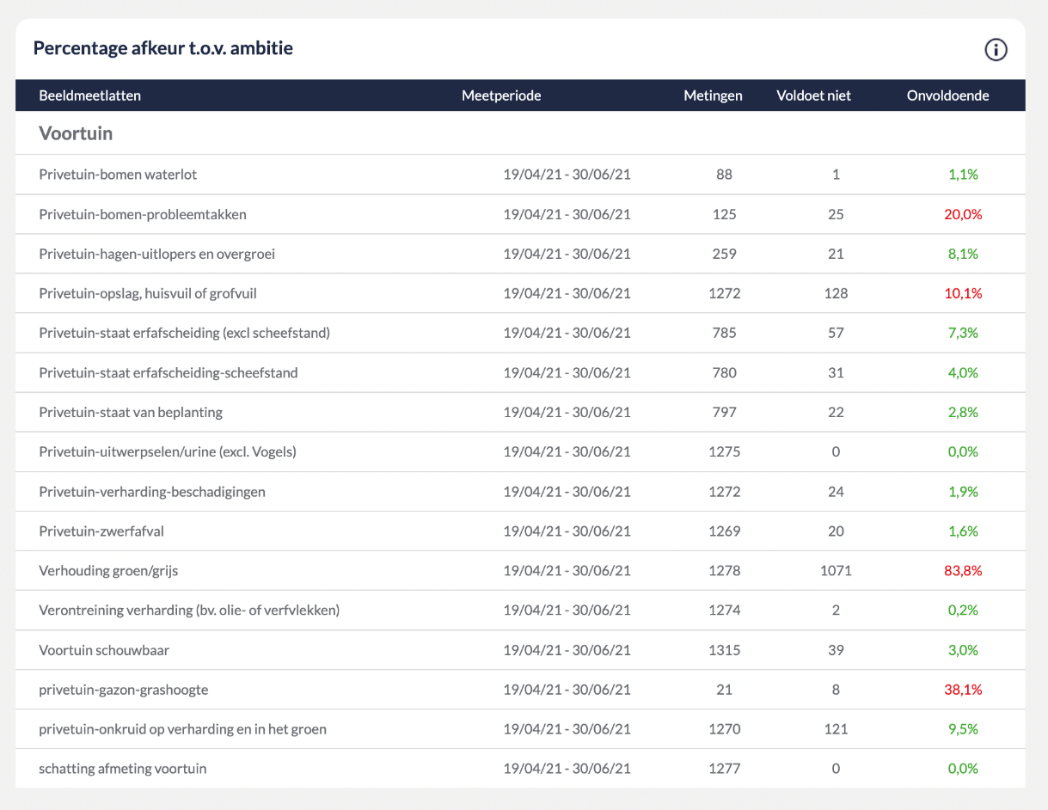 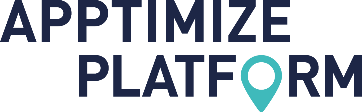 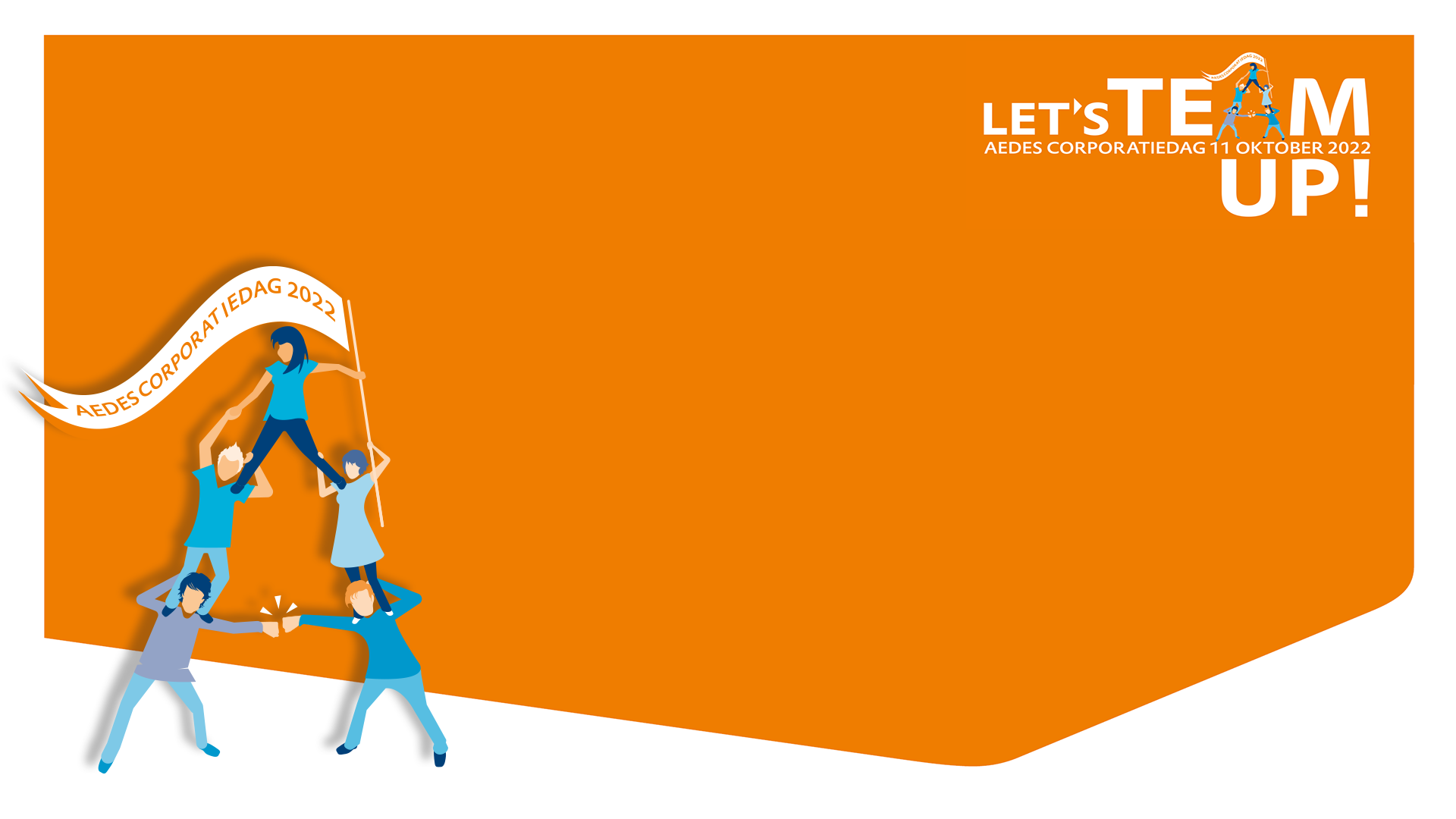 einde
Bedankt voor uw aandacht
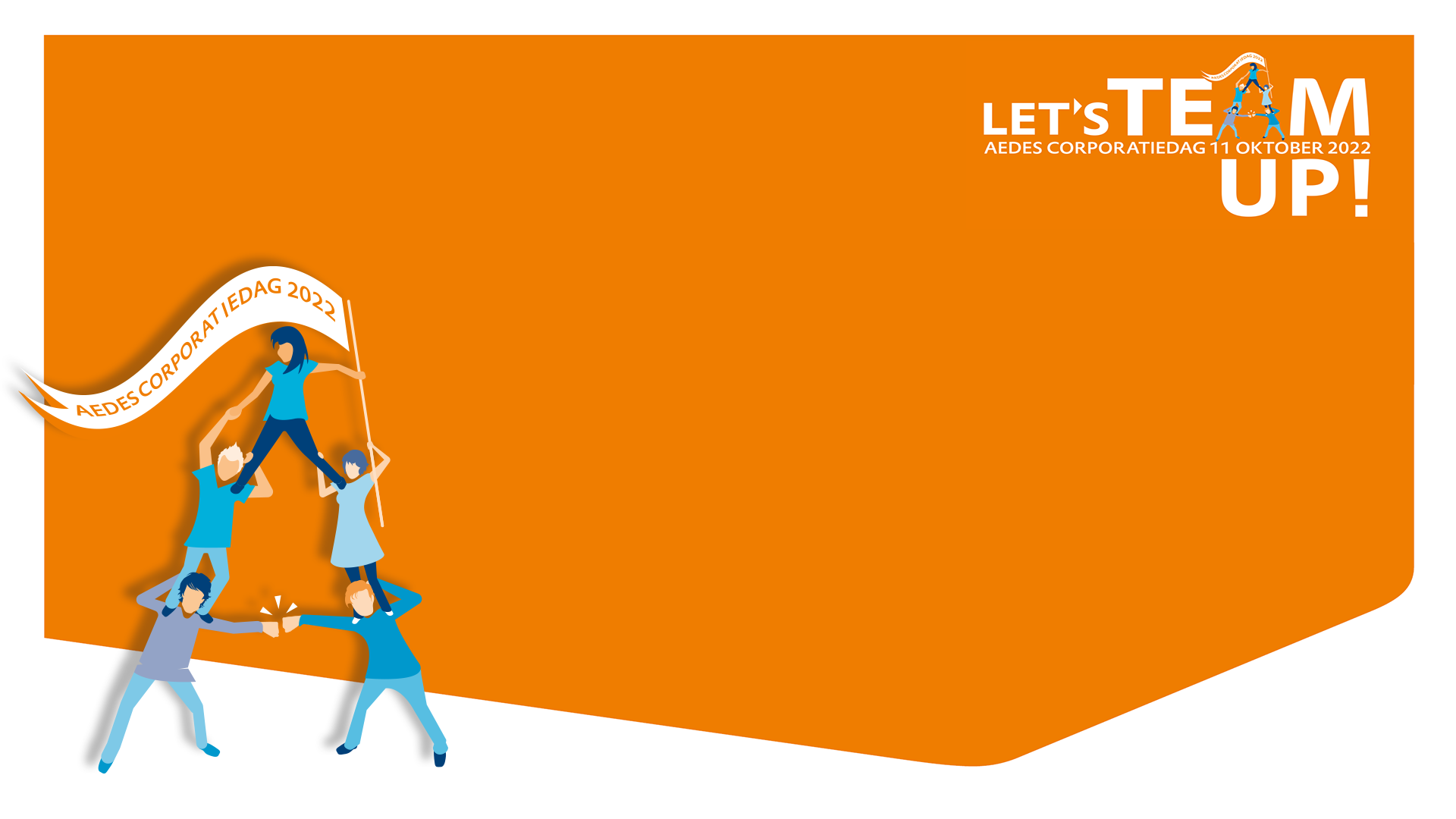 Contact
Wil je meer weten?
Marloes van der Stroom
MvanderStroom@deleeuwvanputten.nl
Pieter Swarte
06 42 21 31 60
pieter@apptimize.nl 
www.apptimizeplatform.nl
Marian Kunst 
06 20 70 37 54
Marian.kunst@ifocus.nl 
www.ifocus.nl